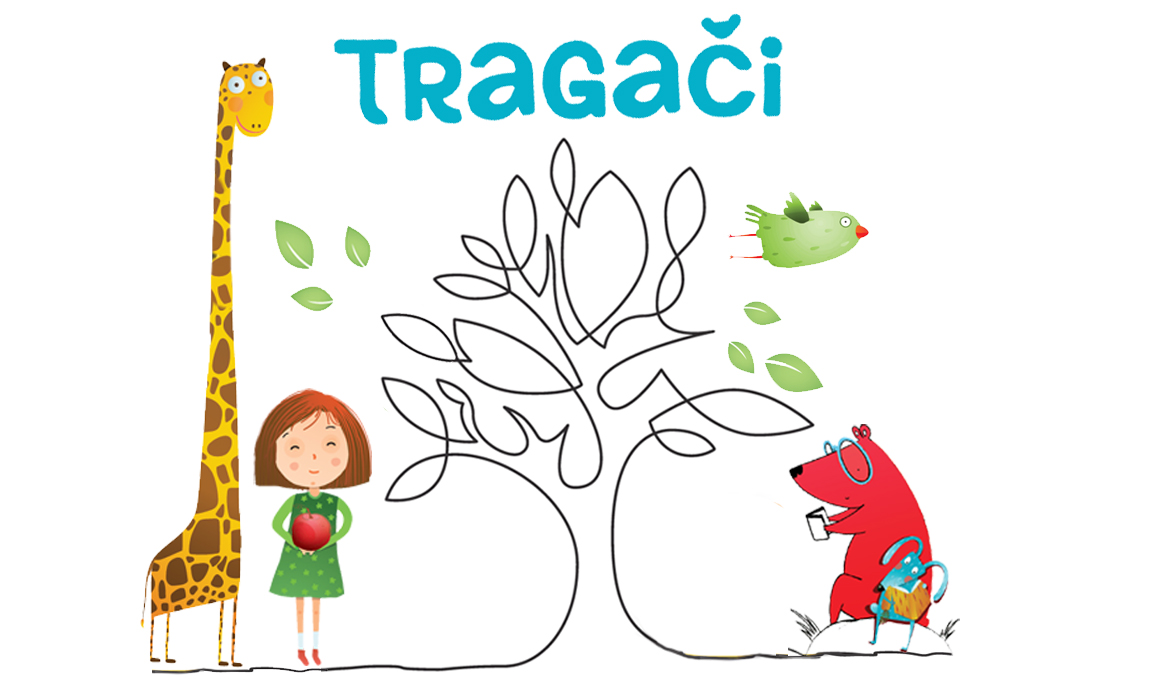 [Speaker Notes: Uvodni slide
Ispričajte nešto o sebi i dosadašnjem radnom iskustvu. 
Jeste li već sudjelovali u projektima razmjene znanja i iskustva s drugim učiteljima? 
Zašto smatrate da je suradnja među učiteljima važna?]
Imenice, glagoli i pridjevi
Vježba
Prepiši rečenice, a zatim crvenom bojom podcrtaj opće imenice, a plavom bojom vlastite imenice.

Baka Ana peče ukusne kolače i torte.
Ana voli jesti ananas i piti sok.
Pas Floki i maca Lili trče dvorištem.
Filipov tata Gogi radi u školi i predaje matematiku.
Dječaci Jure i Ivo igraju nogomet na igralištu.
2.U zadanim rečenicama podcrtaj glagole.

Ivan je išao u kino i gledao je animirani film.
Mama i Iva će praviti kolače.
Trčim, igram se i veselim.
Majka me zove kroz prozor.
Volim jesti sladoled i čitati priče.
Sutra ću ići u Zagreb i posjetit ću zoološki vrt.
3. U sljedećim rečenicama podcrtaj pridjeve.

Marijina kosa je kovrčava i smeđa.
Oko moje kuće je veliki, zeleni, cvjetni vrt.
Velikom livadom leti šareni veseli leptir.
Knjiga je zanimljiva i poučna.
Pijem čaj iz bijele, keramičke šalice.
4. Od zadanih imenica načini glagol.

učitelj - _________		pekar - _________

5. Od zadanih imenica načini pridjev.

drvo - _________       more - _________

6. Zadanim imenicama odredi rod i broj.

kuće - ________   oči - _______   majmuni -_________
7. Napiši umanjenice i uvećanice zadanih imenica.

___________  svijet ____________________
___________ ptica_____________________
___________ snijeg_____________________
__________  vrabac _____________________
DOMAĆA ZADAĆA
Ponovi sve o imenicama, glagolima i pridjevima.
U bilježnicu napiši 5 općih imenica i 5 vlastitih imenica.
Napiši 3 imenice ž.r., 3 imenice m.r. i 3 imenice s.r.
Napiši po 5 glagola radnje, stanja i zbivanja.
Napiši 5 opisnih i 5 posvojnih pridjeva.
Osmislile: Josipa Masnić i Kristina Knežević, OŠ Bartula Kašića, Zadar